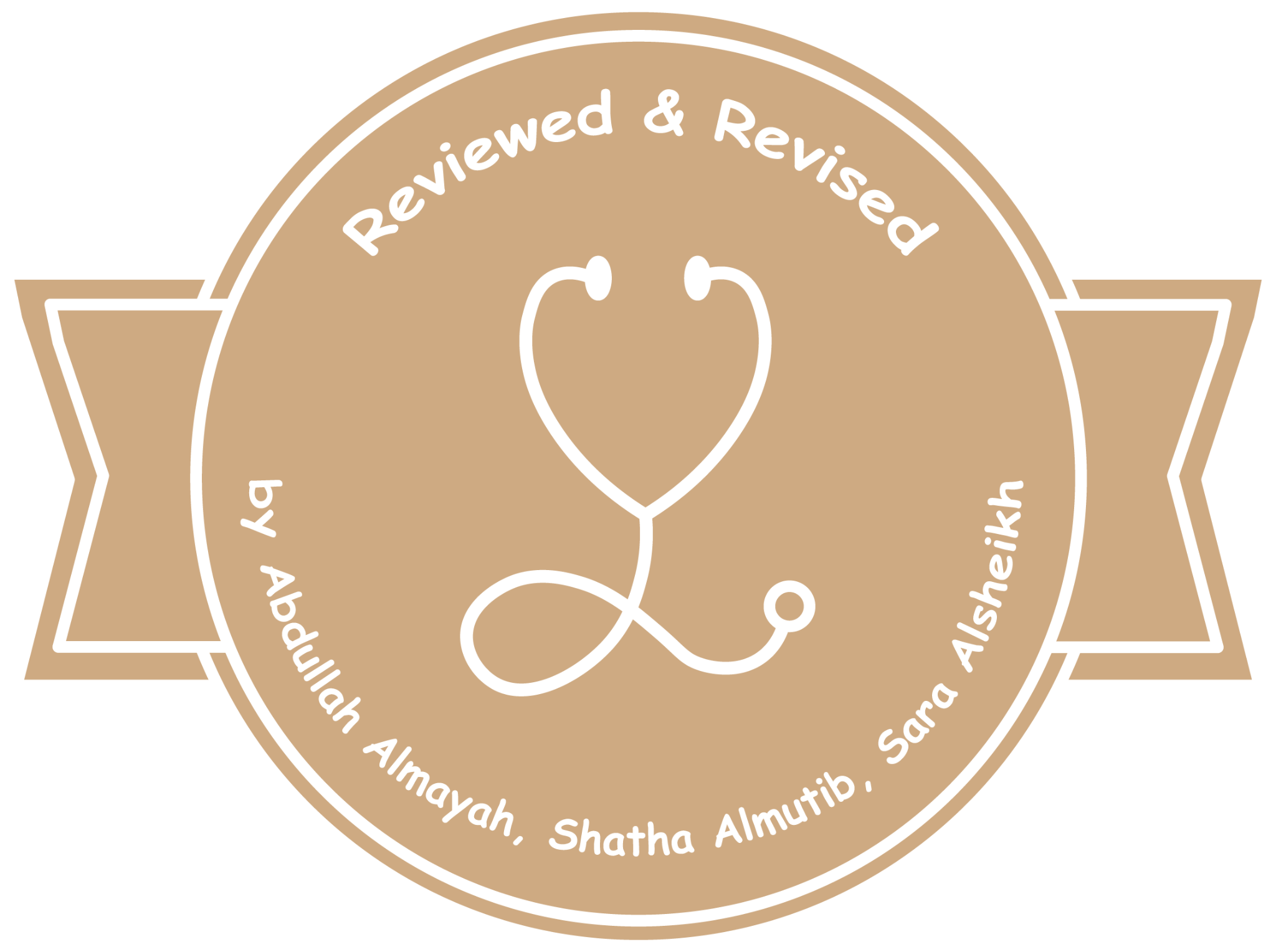 2
Development of Bladder and Urethra
____________
Renal Block
Editing File
Color Index: 
Main Text
Male’s Slides
Female’s Slides
Important
Doctor’s Notes
Extra Info
Objectives
Describe the cloaca and the formation of the urogenital sinus.
Discuss the division of the urogenital sinus into various parts and name the adult organs that are derived from each part.
Describe how the caudal parts of the mesonephric ducts and ureter are absorbed into the urogenital sinus and the significance of this embryonic event.
Discuss the position of the urachus and its significance and fate.
Describe the various anomalies concerned with the urinary bladder and urethra.
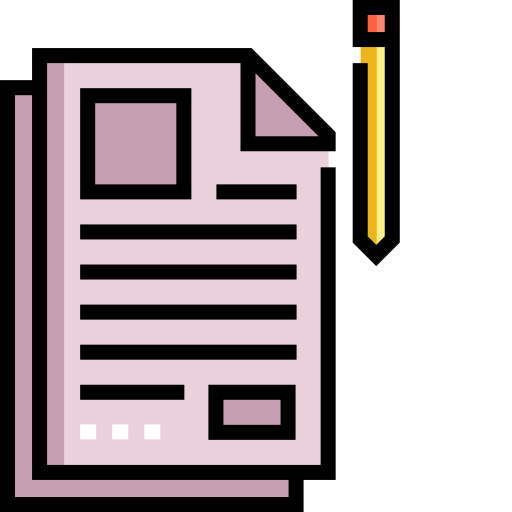 Click Here for the Team’s Summary!
We Highly Recommend you watch this video before studying this lecture!
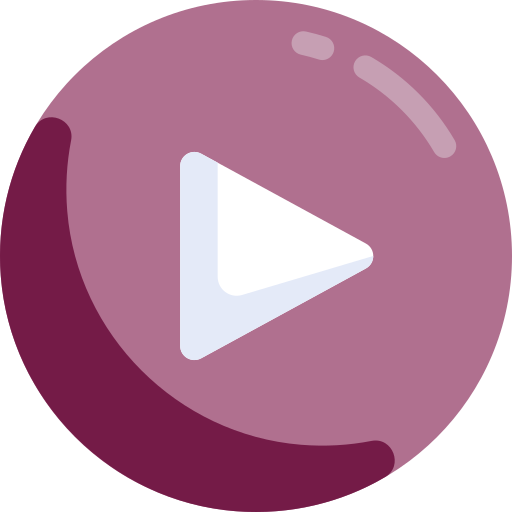 1
Cloaca
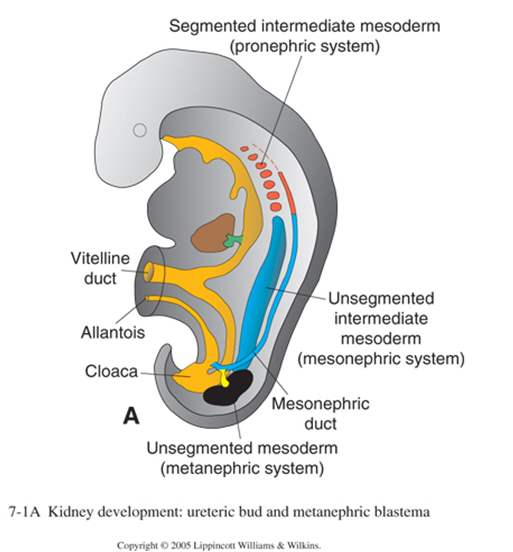 The cloaca is the dilated terminal part of the hind gut.
It is endodermal–lined cavity; developed from endoderm.
It receives the allantois and the mesonephric ducts. (one on each side)
Allantois
Cloaca
Mesonephric Duct
Its floor is closed by the cloacal membrane.
Cloacal Membrane
A mesodermal urorectal septum divides the cloaca and the cloacal membrane into:
Ventral Part
Dorsal Part
the anorectal canal that forms the rectum and upper part of anal canal.
the primitive urogenital sinus that communicates with the allantois and the mesonephric ducts.
1
1
2
2
Its floor is the anal membrane.
Its ﬂoor is the urogenital membrane.
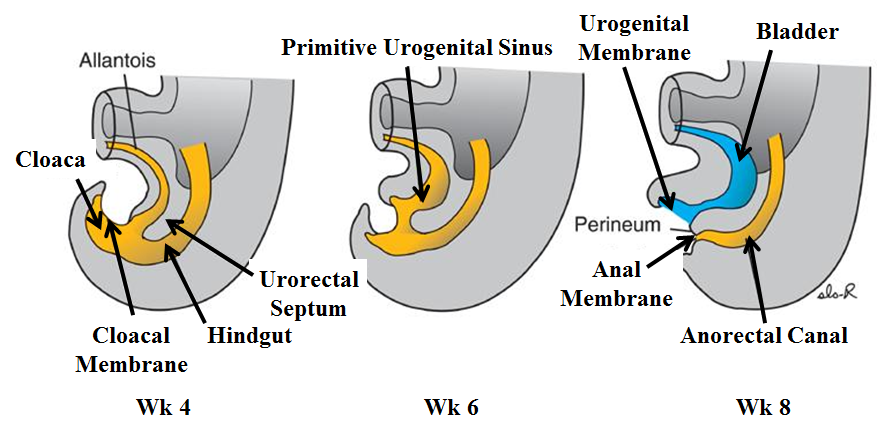 Primitive Urogenital Sinus
Anal Membrane
Urorectal Septum
Anorectal Canal
Primitive Urogenital Sinus
Divided into 3 parts
2
A Cranial; Vesical Part: 
forms most of the bladder and continuous with the allantois
1
Middle; Pelvic Part: 
forms main part of male urethra and entire female urethra.
Caudal; Phallic Part: 
grows towards genital tubercle and shares in the formation of the male urethra.
3
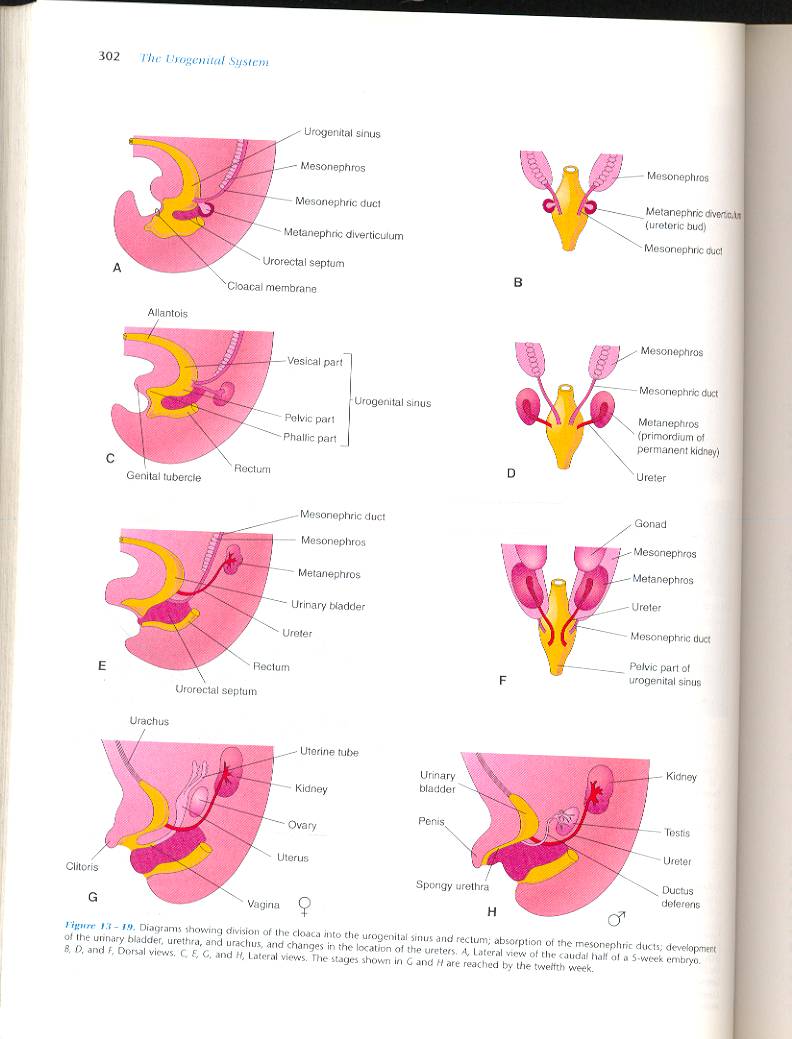 Vesical
Pelvic
Phallic
2
Urinary Bladder
It develops mainly from the vesical part of the urogenital sinus.
The trigone is derived from the absorbed (caudal ends) proximal part of the mesonephric ducts.
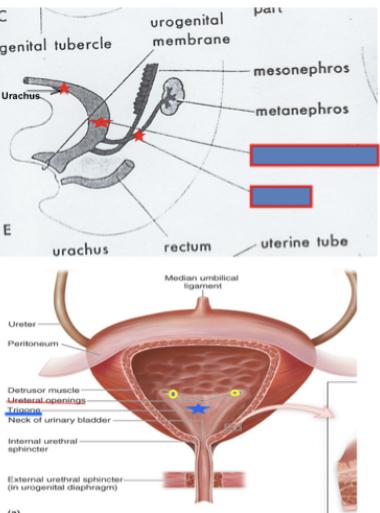 Urinary Bladder
The epithelium is endodermal in origin, of the urogenital sinus.
Ureter
The other layers are derived from the splanchnic mesoderm.
The allantois is at first continues with the bladder, then it becomes a thick fibrous cord urachus which extends from apex of the bladder to the umbilicus.
At birth (in adult), it is represented by the median umbilical ligament.
After absorption of the mesonephric ducts to form the trigone, the ureters open separately in the bladder.
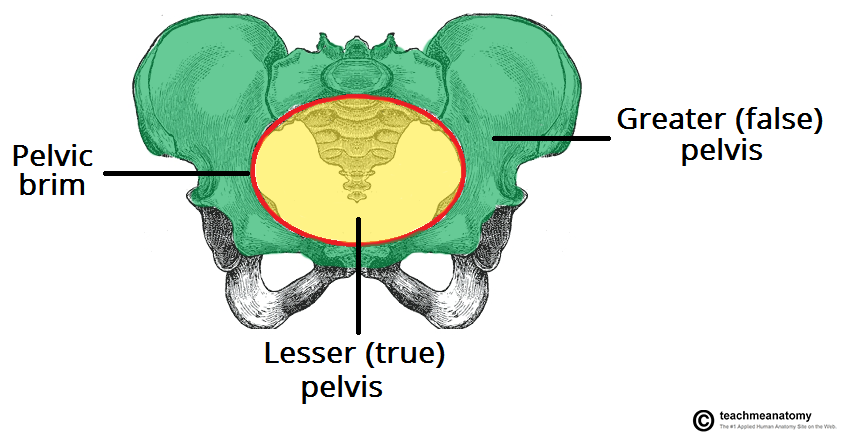 1
2
In infants and children the bladder is an abdominal organ, It starts to enter the greater pelvis at about 6 years and becomes a pelvic organ until after puberty.
Urethra
Indifferent stage
1
Genital Tubercle (Mesenchymal Elevation):
Two Labioscrotal
(Cloacal):
2
3
Two Urethral Folds:
Lateral folds develop on
either side of the urethral folds.
develop on either side of the urogenital membrane.
From the phallic part of urogenital sinus.
develops at the cranial end of the cloacal membrane.
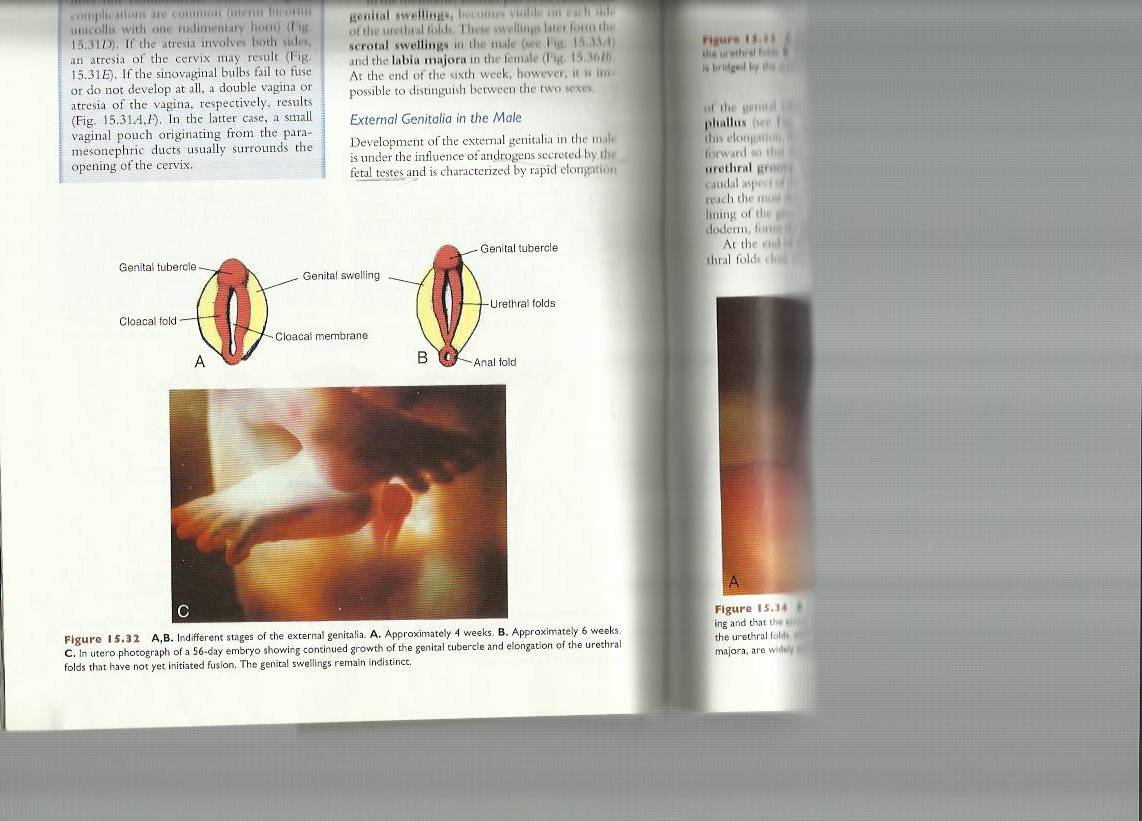 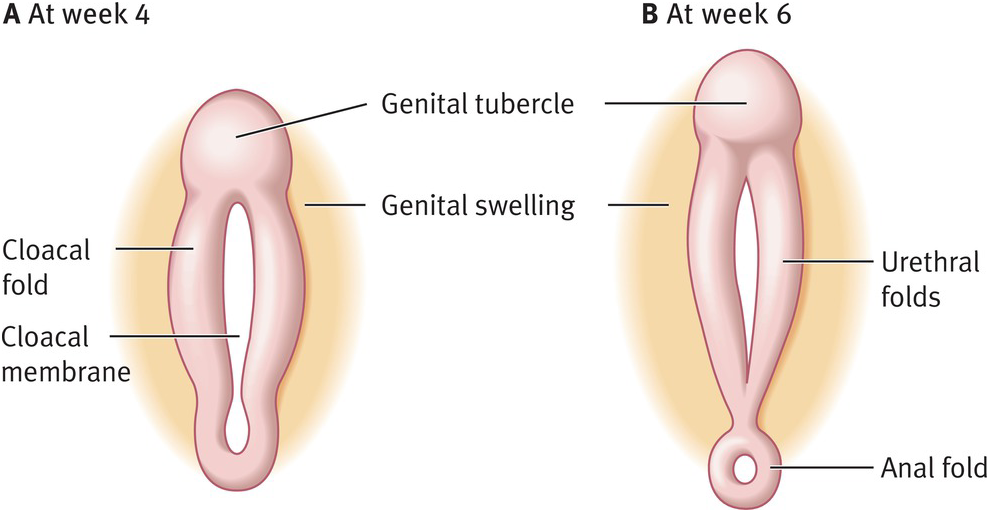 Labioscrotal Folds
Later On:
The 2 urethral folds in male fuse with each other to close the penile urethra so; spongy urethra is formed by tubulization of the urethral folds.
The 2 urethral folds in female remain separate to form labia minora.
Female Urethra
3
The entire female urethra is derived from endoderm of the pelvic (middle) part of the urogenital sinus.
The external urethral oriﬁce opens dorsal to the glans clitoris.
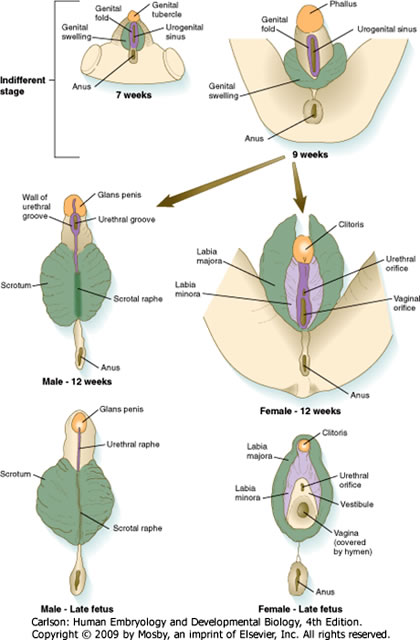 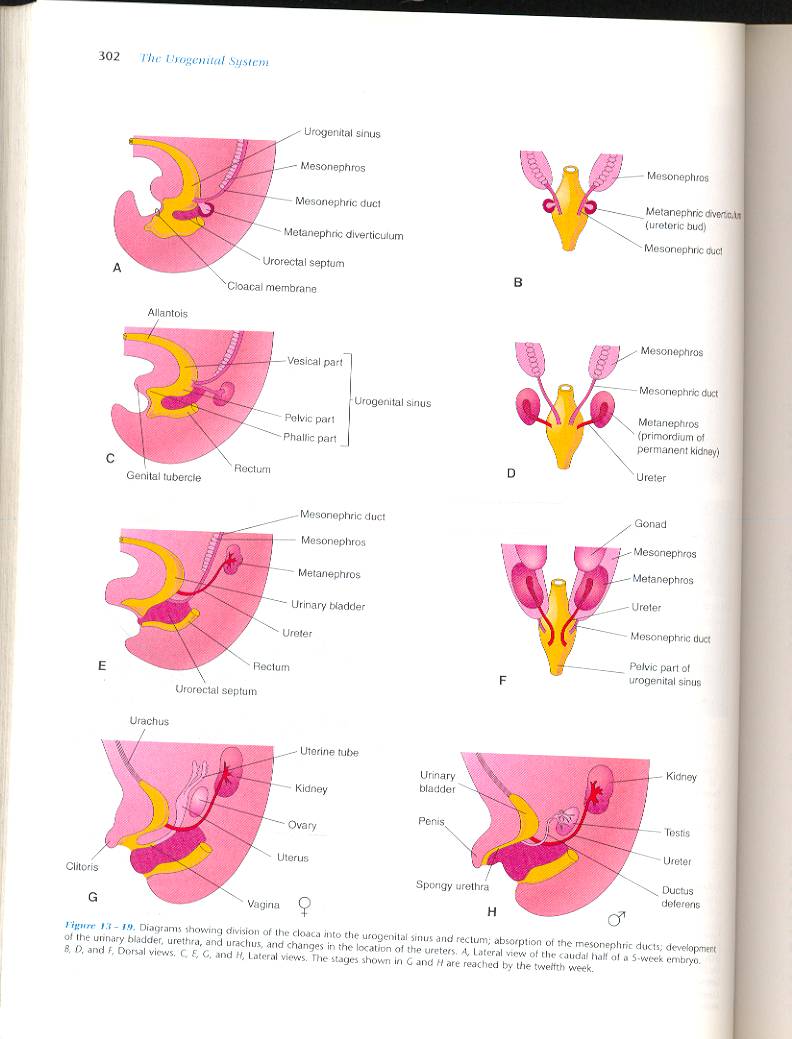 Pelvic Part
Male Urethra
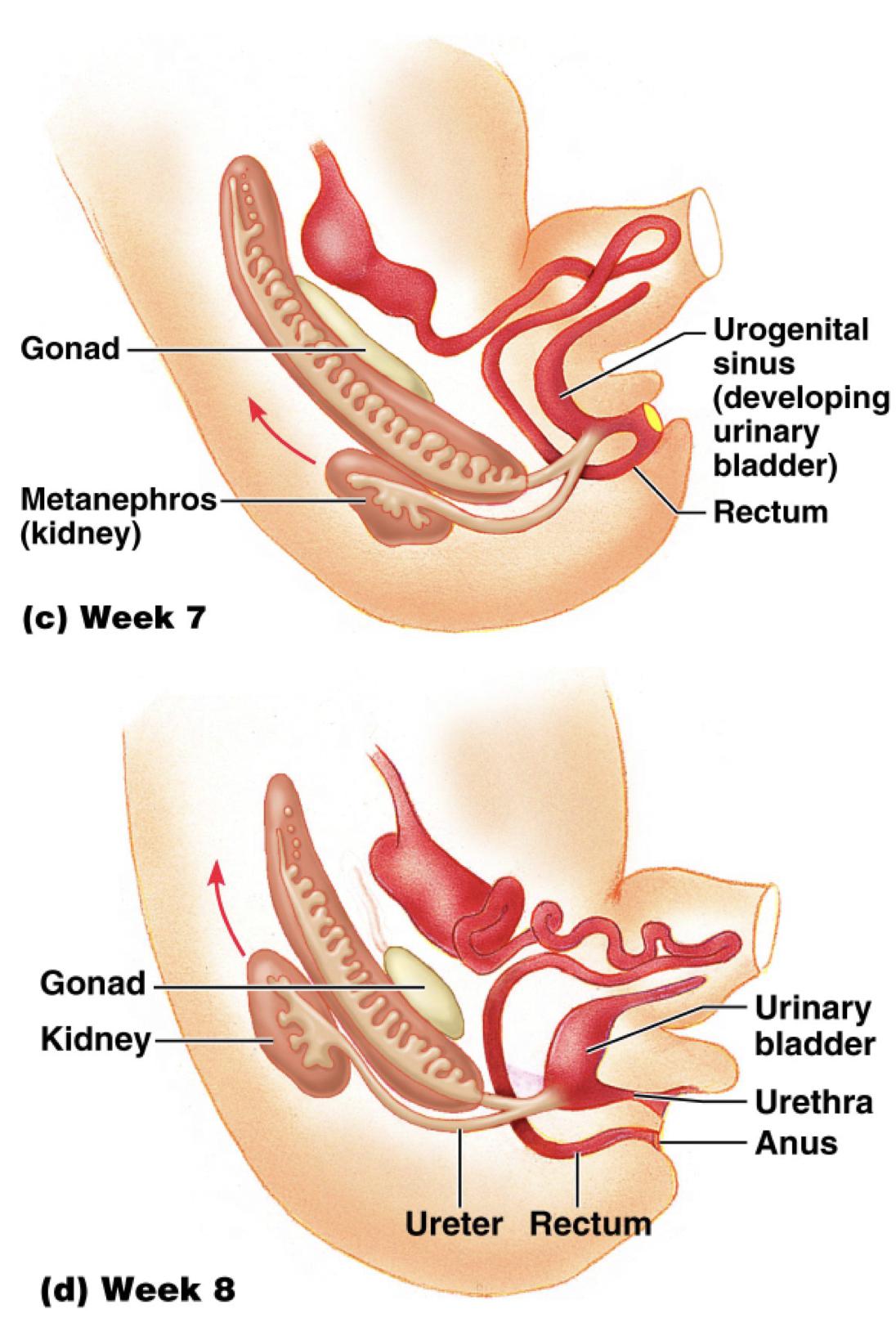 The genital tubercle elongates forming the phallus, which is the precursor of the penis.
Most of the male urethra; prostatic, membranous and spongy parts is derived from endoderm of the pelvic middle  and phallic parts of urogenital sinus.
2 urethral folds in male fuse with each other to close the penile urethra.


The most distal (terminal) part of male urethra in glans penis starts as ectodermal solid cord that grows towards the root of penis to meet the spongy urethra , later it canalizes.
Anomalies
4
1
2
Urachal Anomalies
Urethral Anomalies
Urachal cyst persistence or remnant of epithelial lining of urachus.
Hypospadius : is the most common anomaly, with incomplete fusion of the urethral folds, and abnormal openings of the urethra occur along the ventral (inferior) aspect of the penis.

Epispadius : is a rare abnormality, in which the urethral meatus is found on the dorsum of penis, it is most often associated with exstrophy of the bladder.
1
1
Urachal sinus discharge serous fluid from the umbilicus.
2
2
Urachal fistula the entire urachus remains patent and allows urine to escape from the umbilicus.
3
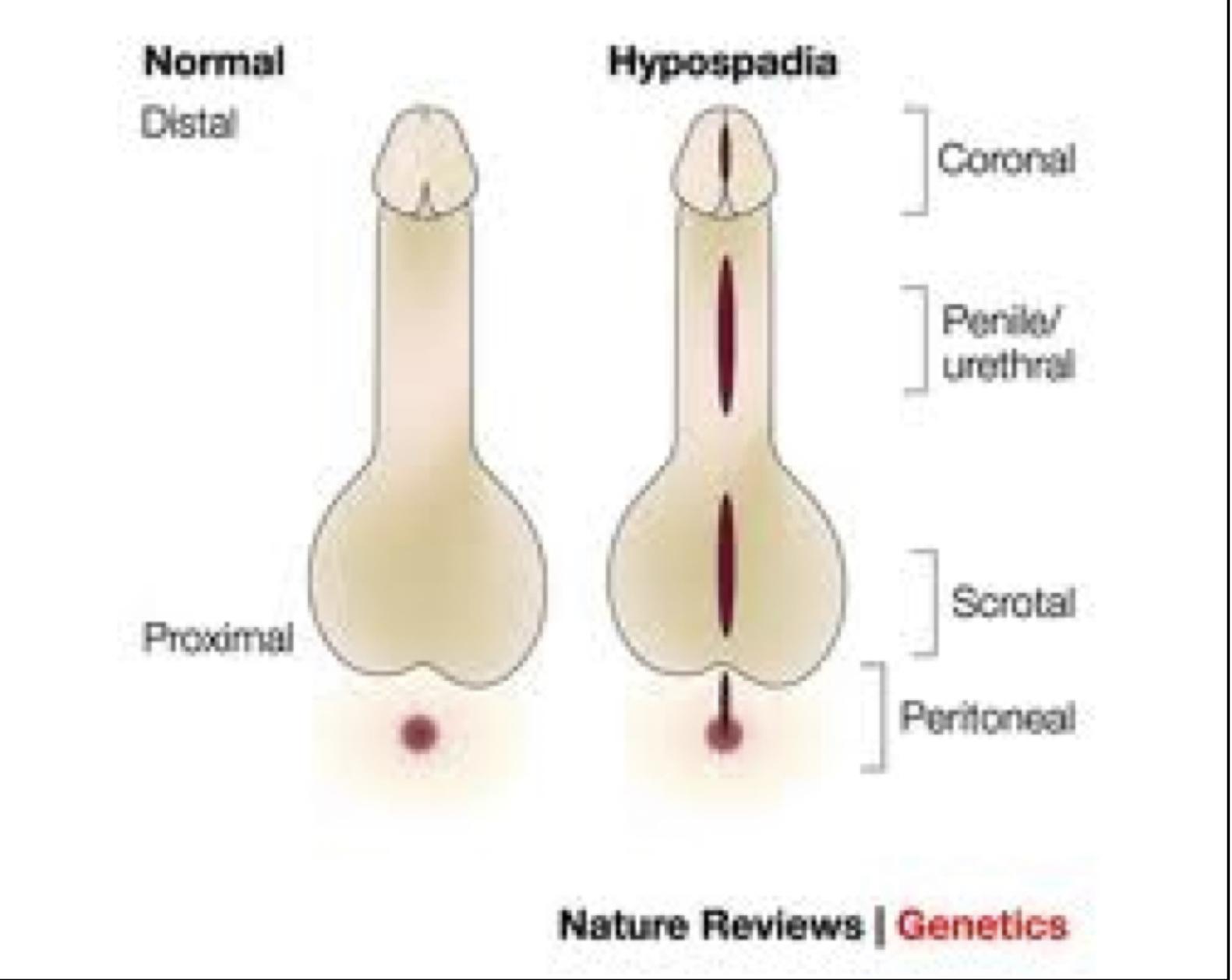 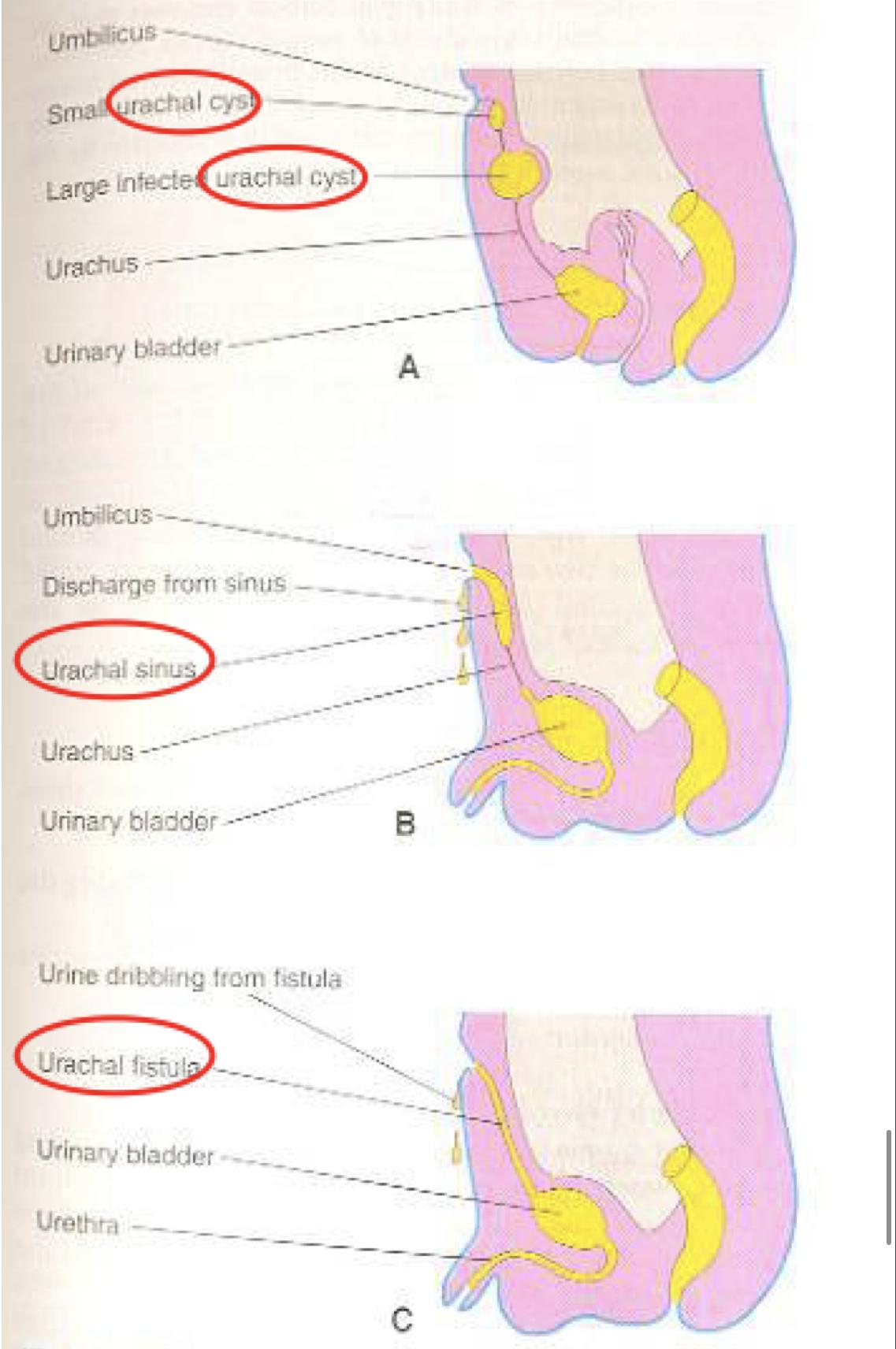 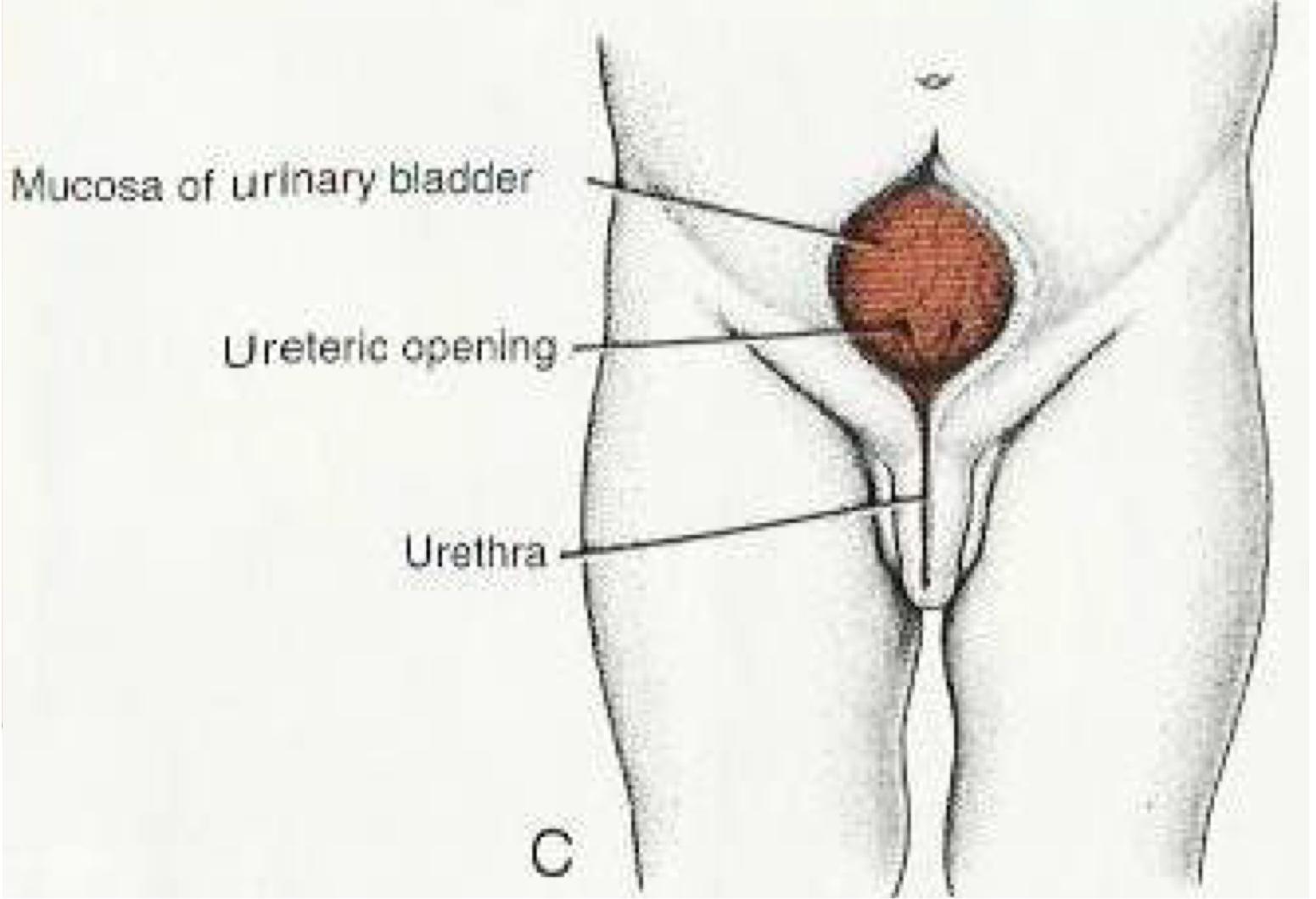 3
Exstrophy of the Bladder
(Ectopia Vesica); exposure of the posterior wall of the bladder due to a defect in the anterior abdominal wall and anterior wall of the bladder.
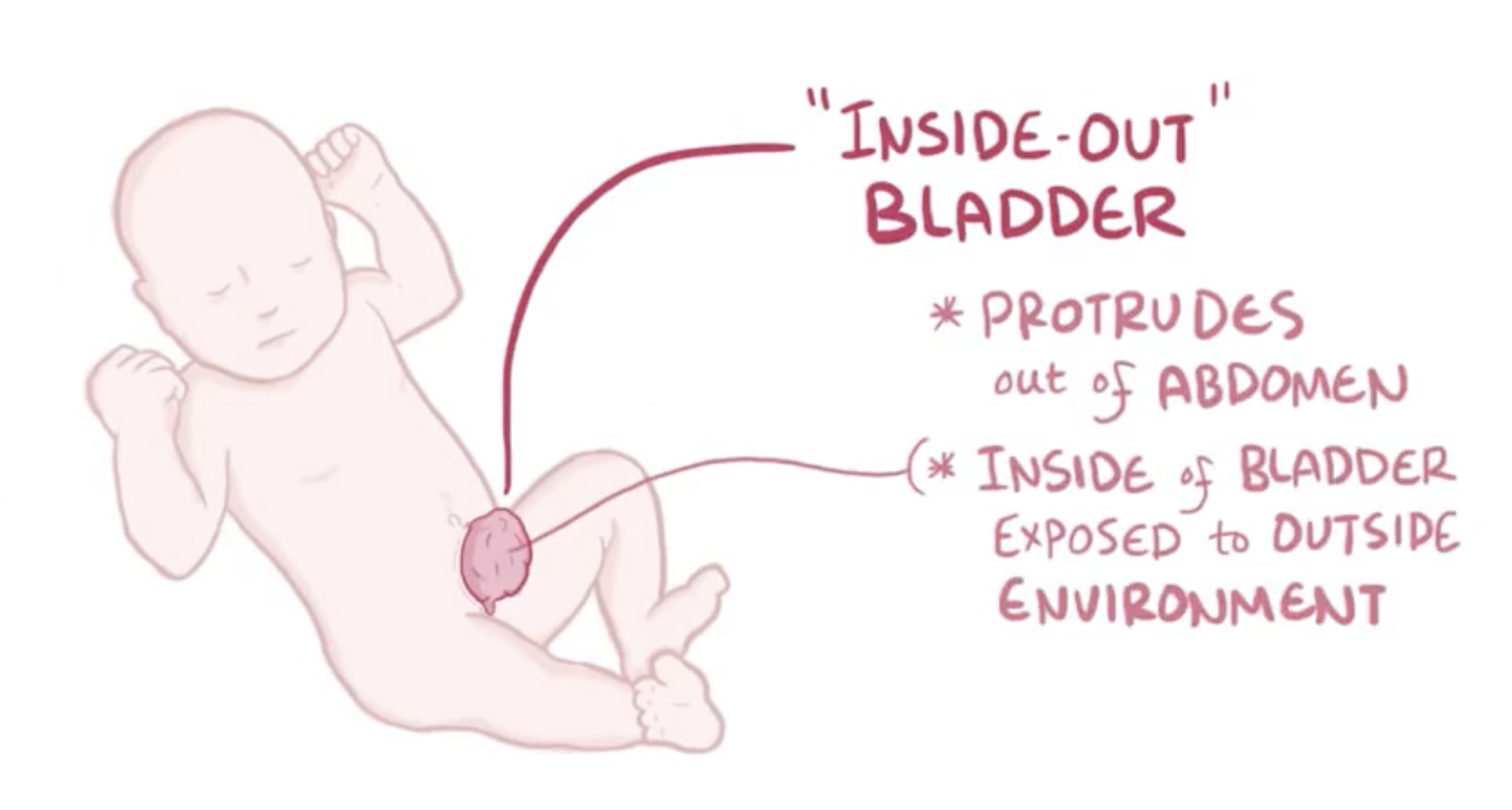 NB from female’s Dr
Bladder exstrophy is a congenital abnormality that occurs when the skin over the lower abdominal wall does not form properly. The bladder is open and exposed on the outside of the abdomen; it is associated with epispadius.
In epispadias, the urethral meatus is found on the dorsum of penis.
Quiz
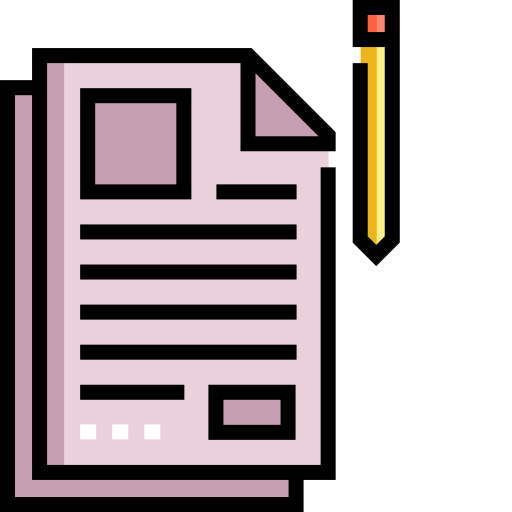 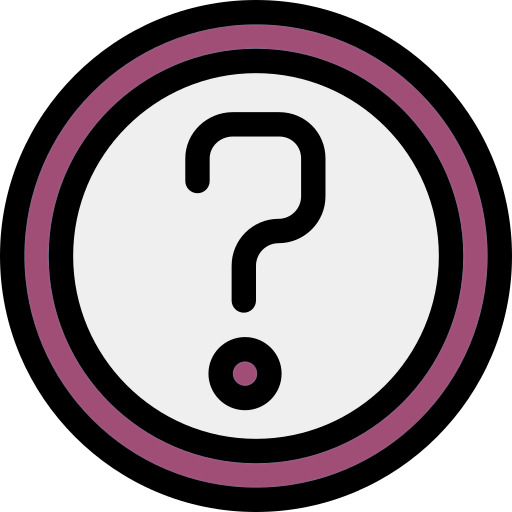 *First 4 questions are from Female’s Dr
Answers: 1. A 2. C 3. B 4. C 5. A 6. A
Members Board
Team Leaders
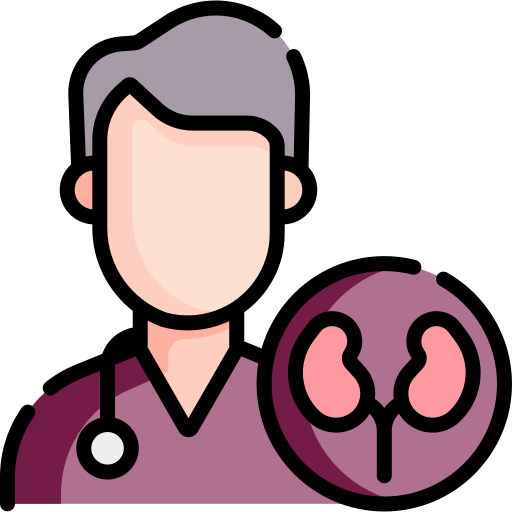 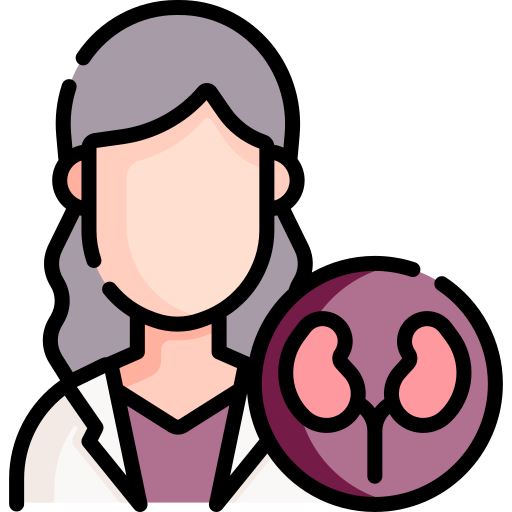 Najla AlDhbiban
Mohammad AlRashed
Team Members
Faisal AlOmar
Mishal AlSuwayegh
Abdullah AlSalem
Saud AlTaleb
Abdullah AlNajres
Feras AlMasoud
Abdulkarim Salman
Mayssam AlJaloud
Fatima Halawi
Ghada BinSlimah
Nouf AlDalaqan
Shaden AlBassam
Maha AlKoryshy
Rahaf AlMotairi
Haifa AlAmri
Alhnouf AlYami
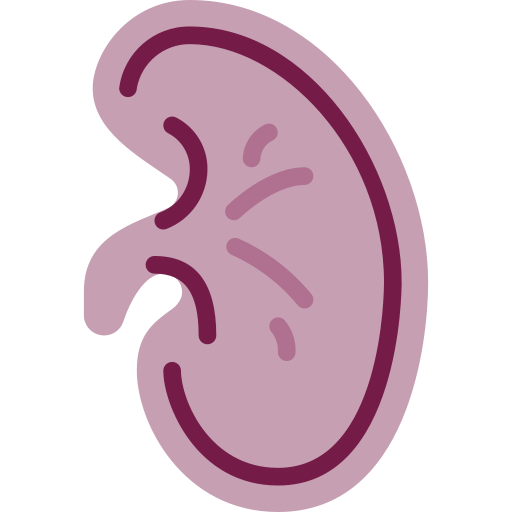 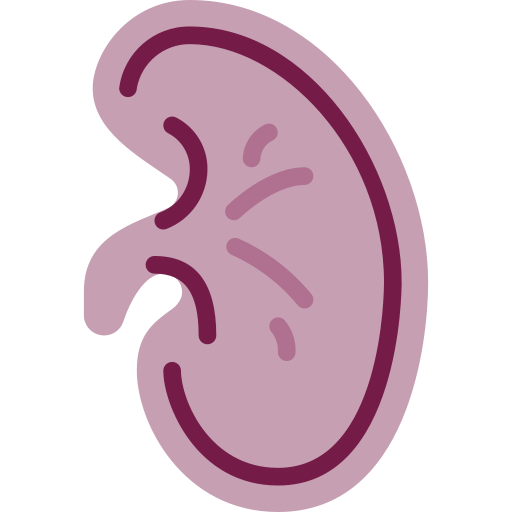 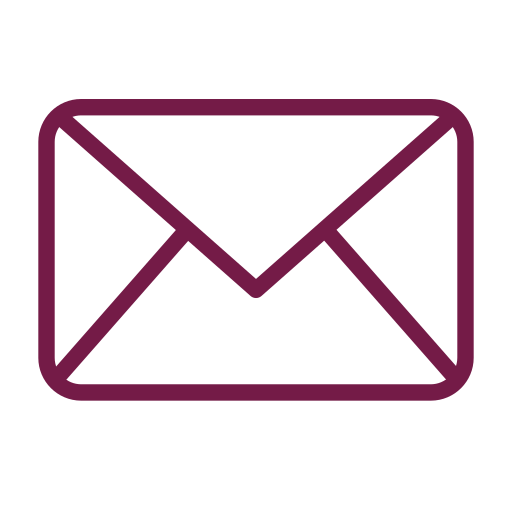